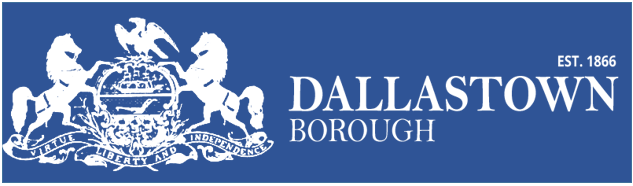 Colonial Park sewer extension project
June 24, 2024 Public meeting & Project update
Introductions
Herbert, Rowland & grubic, Inc. (HRG)
Justin Mendinsky, P.E. – Group Manager 
Steve Malesker, P.E. – Borough Engineer
Aidan Buckwalter

Dallastown borough council

Dallastown borough staff
David Garabedian – Borough Manager
Joe Joines – Maintenance Supervisor & Sewage Enforcement Officer
Scott DePoe – Zoning & Codes Enforcement Officer/BCO
Agenda
Current Project Status
Proposal for Alternate Low-Pressure Sewer System
Low-Pressure Sewer System & Grinder Pump Overview
Borough and Homeowner Responsibilities
Projected Schedule
Available Homeowner Funding Assistance
Current Project status
Design of project completed for a gravity sewer system with pump station and force main for sewage conveyance to York Township 
HRG assisted the Borough in receiving PA DEP Water Quality Management Permit
PENNVEST funding offer received in April 2024
Low-Interest Loan at County Cap Rates 
1.743% for years 1 to 5; 2.179% for years 6 to 20
Borough continues to have CFA Grant funds available for project construction
HRG assisted the Borough in projecting project costs and user rates at PENNVEST funding levels
Current Project – estimated costs
Total Estimated Project Costs 
Gravity Sewer & Pump Station Option:
$7,200,000
Includes estimated costs for sewer construction, pump station, power, permitting, engineering, legal and contingency

Low-Pressure Sewer Option:
$3,377,000
Based on conceptual project layout
Includes Borough purchase of grinder pumps
LOW-Pressure sewer alternative
The proposed design modification to the sewer extension will utilize low-pressure sewer mains to serve the Colonial Park neighborhood
Approximately 4,000 linear feet of 2-inch low-pressure sewer
Approximately 800 linear feet of 3-inch low-pressure sewer
All sizes need to be further confirmed during design
All low-pressure mains are likely to be installed within the roadway, avoiding need for easements and construction of deeper gravity sewers on private property
Eliminates the need for a pump station to convey flows to York Township
Significantly reduced sewer piping with connection on S. Park Street
Each property will require the use of a grinder pump connecting to the low-pressure sewer
LOW-PRESSURE SEWER system overview
System utilizes Grinder Pumps at each connection for sewage conveyance
A Grinder Pump system consists of a tank which collects raw sewage from the building, a pump to periodically macerate and convey sewage to the public sewer and a control panel
Generally used in situations where: 
Rolling topography
Shallow bedrock or difficult soils for excavation
Can be installed via horizontal directional drilling
To reduce construction costs (shallower depths, smaller pipes, reduced restoration)
Following the Colonial Park installation, the Borough will supply the grinder pumps (~$5,000 savings to property owner)
Property owners will be responsible for ownership and maintenance of the grinder pumps
Project Area and overview
Layout is preliminary and 
will be refined during 
LPSS design
Borough/owner responsibilities
borough/owner responsibilities
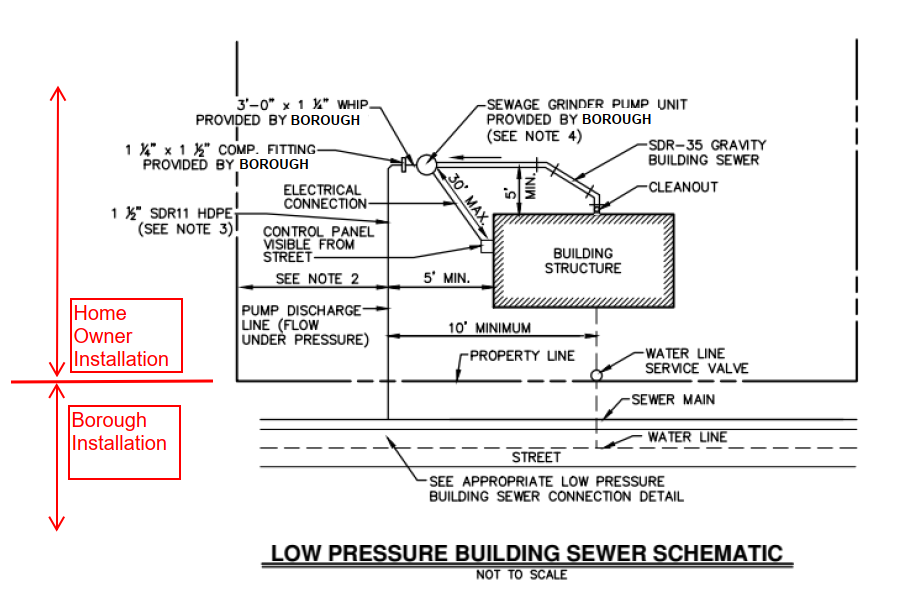 Borough & private installation
Grinder Pump systems (provided by borough)
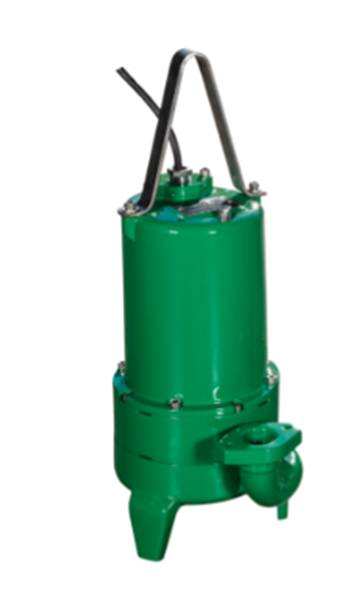 Actual grinder pump model to 
be determined during design
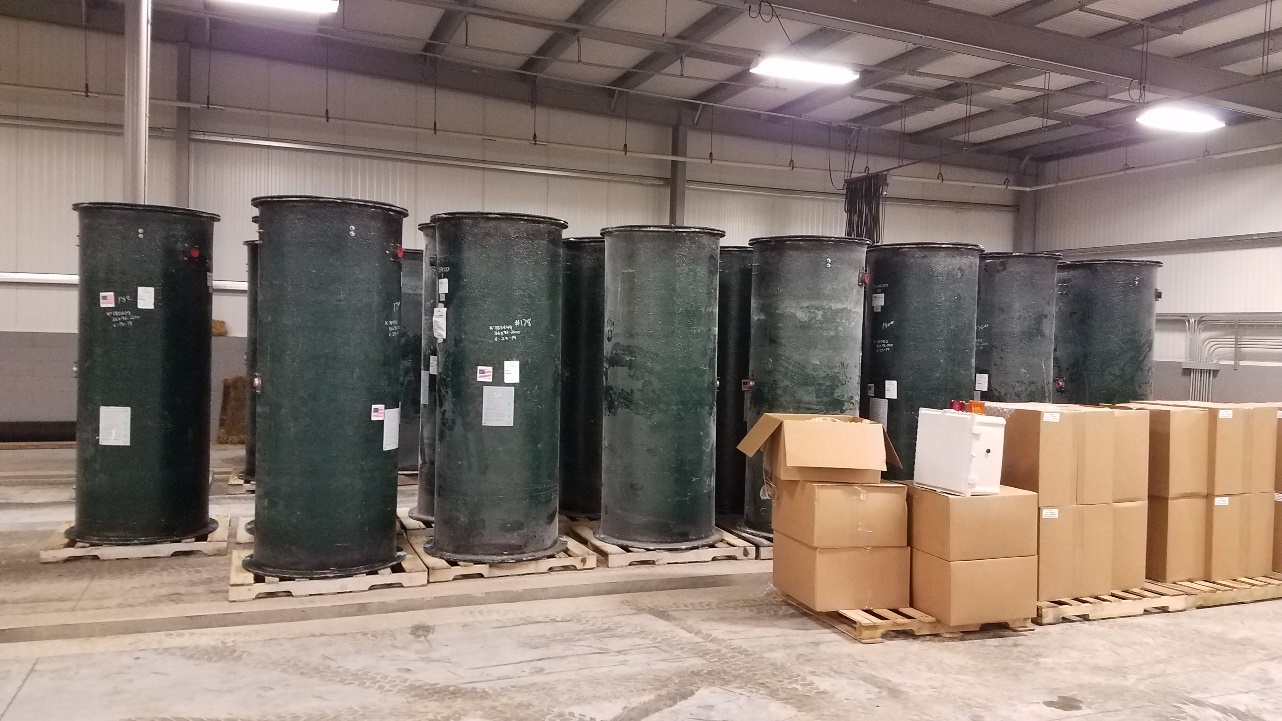 Grinder Pump systems (provided by borough)
Grinder Pump Basins in Storage
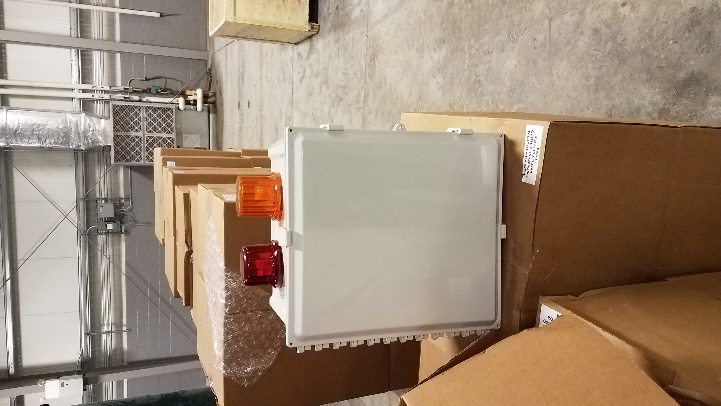 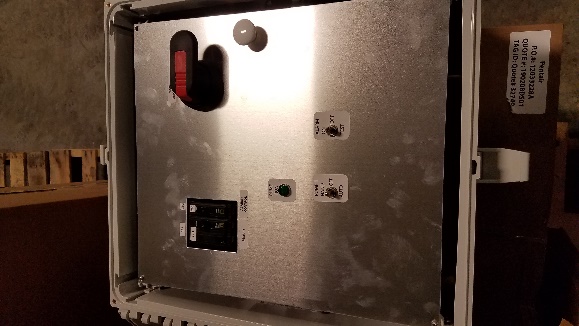 Actual grinder pump 
model to be determined 
during design
Control Panels
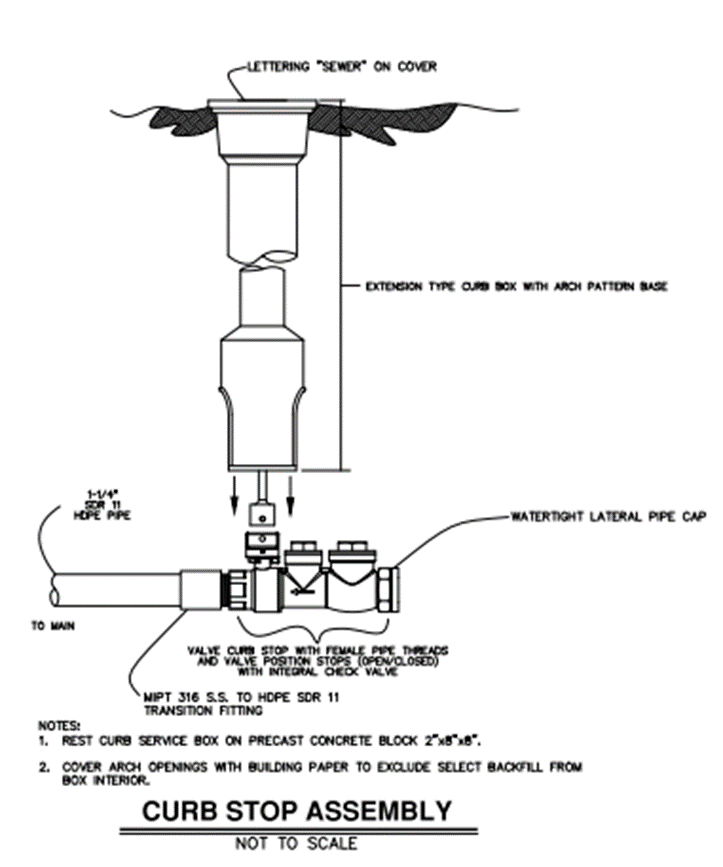 lateral connections (Installed by borough)
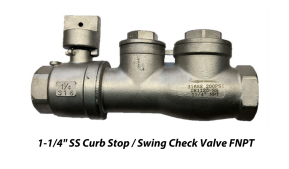 Grinder pump installation requirements – home owner
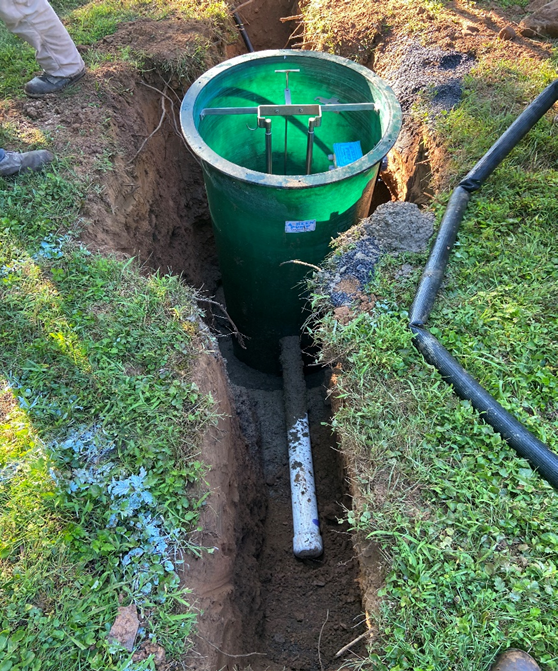 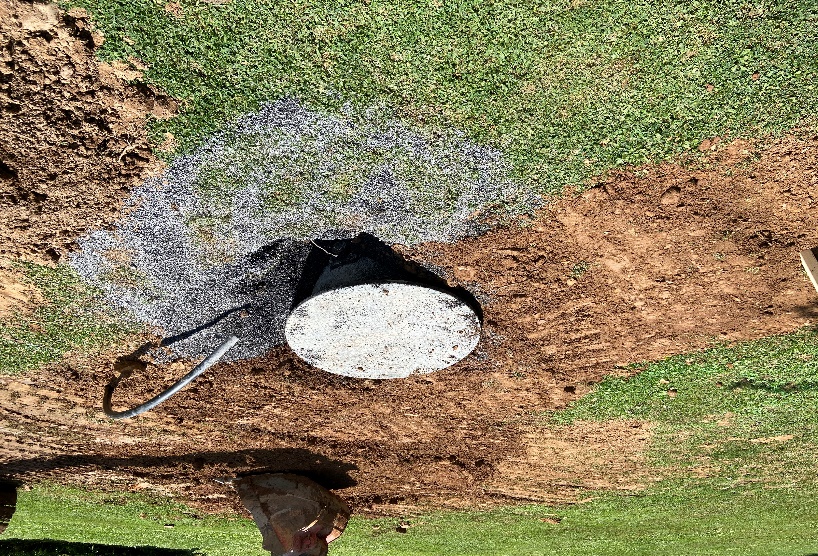 The installation of a grinder pump system generally involves the following:
Installation of 1.25-inch low-pressure sewer lateral from public sewer to grinder pump basin
Installation of grinder pump, basin, and control panel
Connection of homeowner effluent to basin and electrical to control panel (240 VAC/ 1 Phase; 35 Amp)
Additional work may be necessary to reroute homeowner private sewer to grinder pump basin
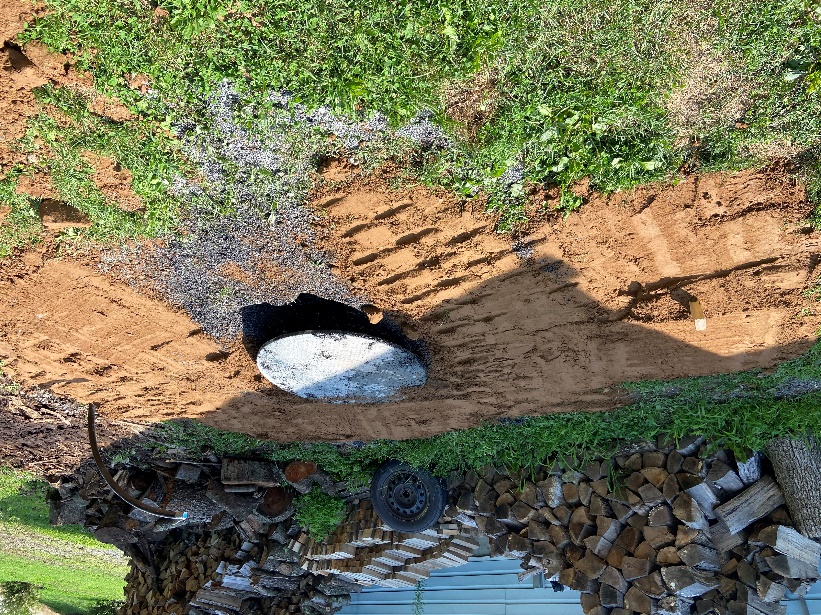 Installation of grinder pump system
Grinder pump maintenance and operation – Home owner
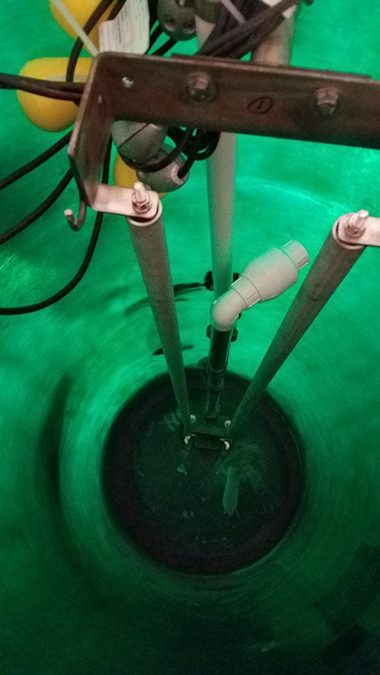 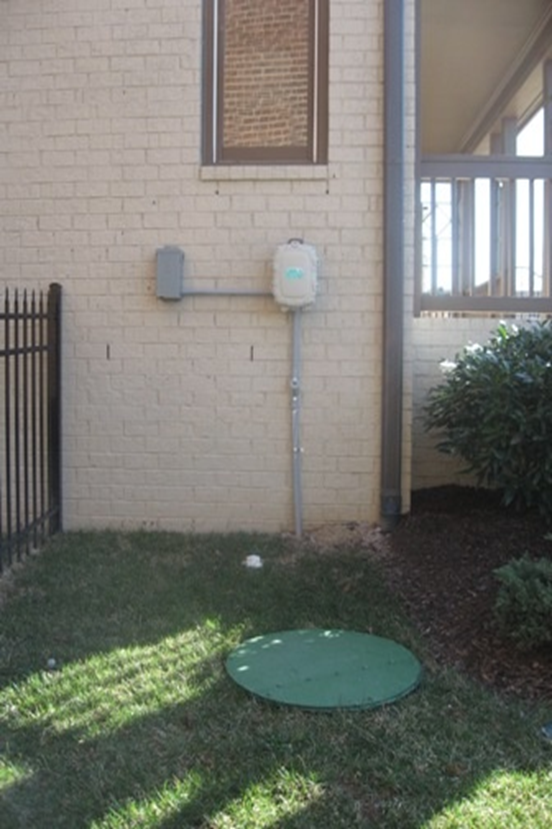 To ensure optimum performance and lifespan:
Regularly inspect the system for any malfunctions
Ensure ease of access in case of necessary maintenance 
Contact a plumber/contractor in the event of a pump failure
Do not flush solids, grease, or strong chemicals
Do not ignore any alarms or signs of failure
Top: Inside of a grinder pump basin; Right: easy access to grinder pump basin.
Grinder pumps faqs
Power Failure
Your grinder pump cannot dispose of wastewater without electric power. If electric power is interrupted, keep water usage to a minimum. You may have a high-water alarm upon power restoration, but this will end once the grinder pump is able to pump out the tank.
Periodic Maintenance
It is recommended to remove the cover twice a year and hose down the inside of the basin to remove any grease and debris from the walls and level controls. Open the control panel door 3 or 4 times a year to check that there are no alarm lights on. 
Pump Failure Alarm
The Control Panel is provided with an alarm that will signal in the event of high water in the basin. This provides a warning to the user that service is required. Water usage must be limited until the grinder pump is serviced. 
Manufacturer’s specific information will be provided during project construction upon Borough selection/purchase of grinder pumps and HRG approval of shop drawings
OLDS abandonment procedures – Home owner
Have a certified pumper/hauler remove contents of septic tank and dosing tanks (if applicable)
Tanks should be abandoned in one of three ways:
Remove tank(s)
Fill tanks with concrete, sand, or stone & cap inlet and outlet piping
Crush tank in place; break up bottom of tank to avoid ponded water
Backfill voids with suitable materials (stone, soil, clay)
Disconnect power to any electrical motors, panels, or instrumentation (alarms)
Restore vegetative cover
Sand mounds can be regraded/leveled by applying lime and removing and disposing of the PVC distribution header piping
Please contact the Borough’s SEO if you have any questions regarding your property
Project schedule - TENTATIVE
Available funding sources – private connections
Residents may be eligible for private funding to pay for costs associated with connection to public sewer
PENNVEST Homeowner Septic Program
Eligible Costs: Tapping Fees, Installation of grinder pumps and all associated piping, electrical construction, OLDS abandonment, restoration
Max loan of $25,000 at 1.75% for 20 years
No income restrictions for qualified borrowers
Available funding sources – private connections
United States Department of Agriculture (USDA) Section 504 Home Repair Program
Eligible Costs: Same as PENNVEST program
Max grant of $10,000 for homeowners over 62 years of age
Max loan of $40,000 at 1% for 20 years for homeowners under 62 years of age
Applicants must meet USDA income limits to be eligible for funding






Potential York County assistance – HRG & Borough investigating
Personal loans, mortgage refinancing, home equity loans, and other forms of financing may be available at banks and credit unions
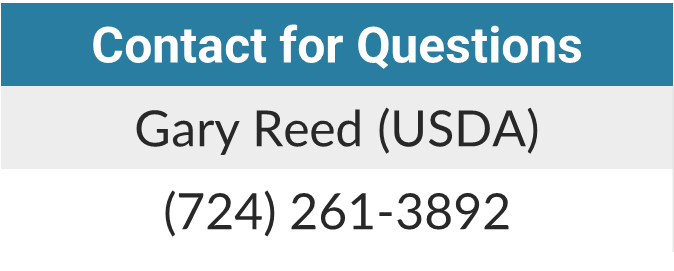 Future coordination
Future public meetings will be scheduled by the Borough to provide updates and opportunities for community questions and concerns
Homeowners shall be notified via mail of upcoming meeting dates and locations
All public meeting PowerPoints and reference documents shall be made available on the Borough’s website for future use by residents
Reference documents and information
PENNVEST Homeowner Septic Program:
https://www.phfa.org/forms/brochures/homeownership_programs/pennvest_brochure.pdf
United States Department of Agriculture (USDA) Section 504 Home Repair Program:
https://www.rd.usda.gov/programs-services/single-family-housing-programs/single-family-housing-repair-loans-grants/pa
Meeting PowerPoint
To be posted on the Borough Website
https://www.dallastownboro.com
QUESTIONS?
Thank you for attending this evening’s presentation!